Latest trends on alcohol consumption in Wales from the Alcohol Toolkit Study
Vera Buss, Jamie Brown, Loren Kock
21/05/2025
Prevalence of increasing and higher risk drinking (AUDIT-C) by social grade
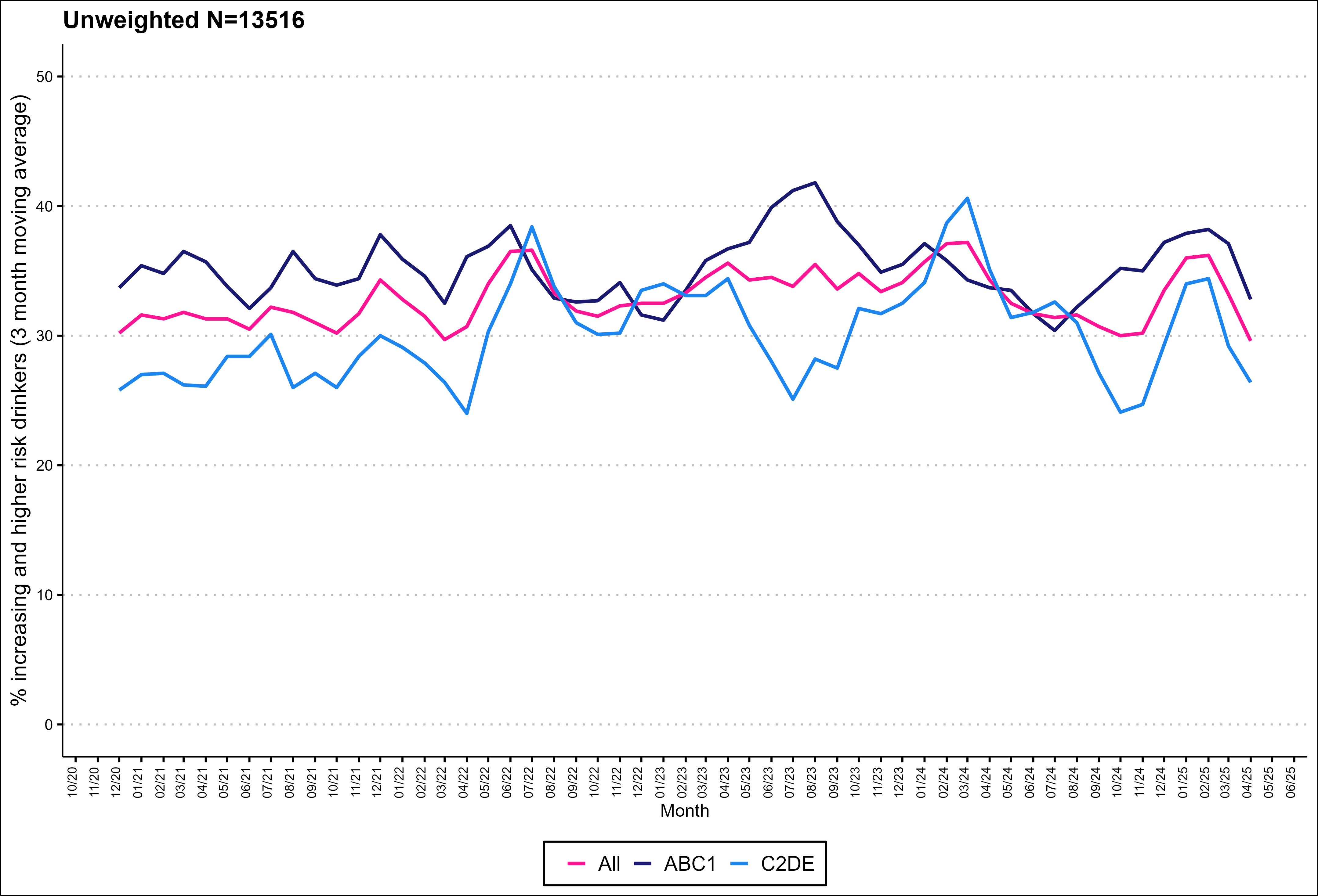 Prevalence of increasing and higher risk drinking (AUDIT-C) by gender
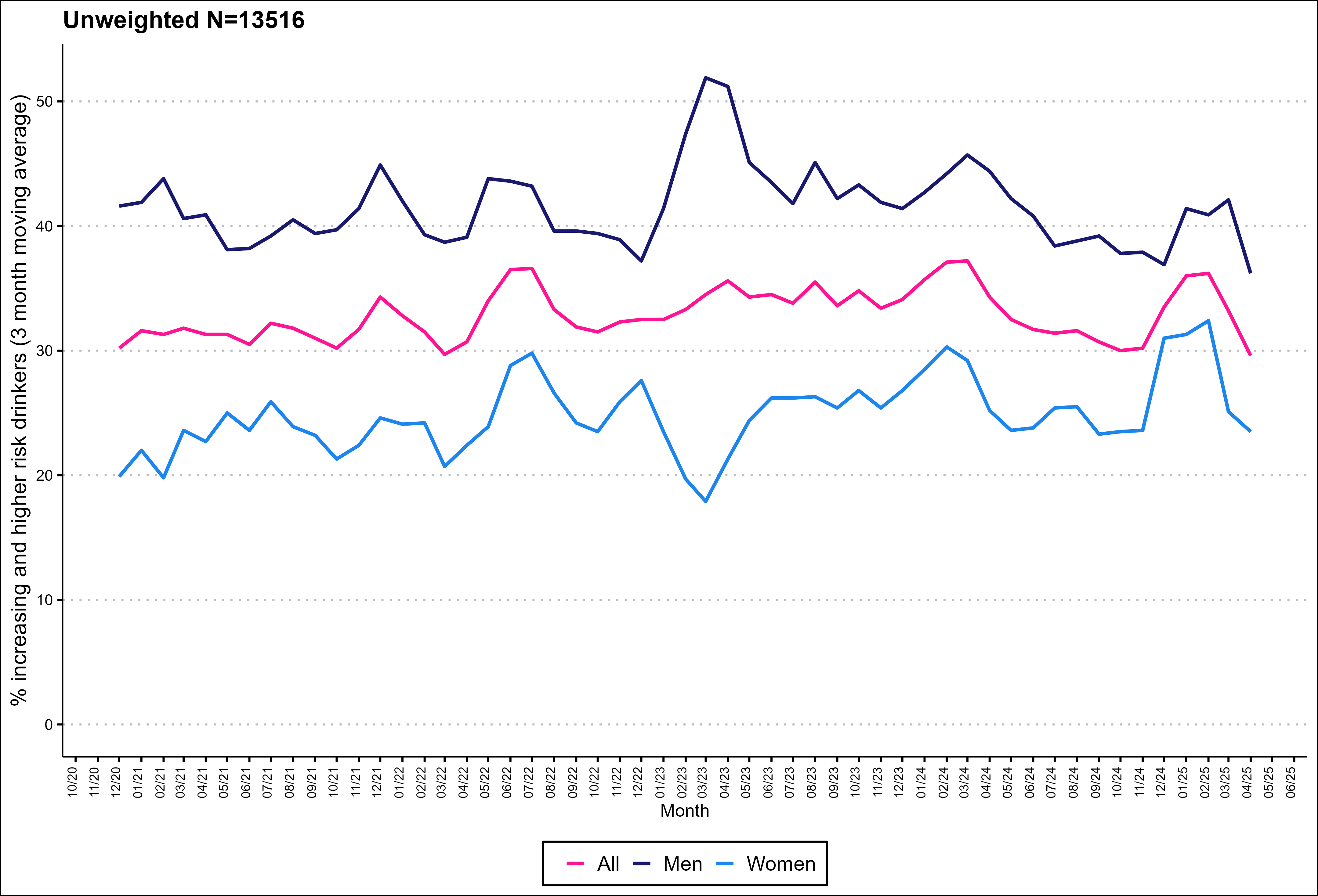 Currently trying to restrict consumption
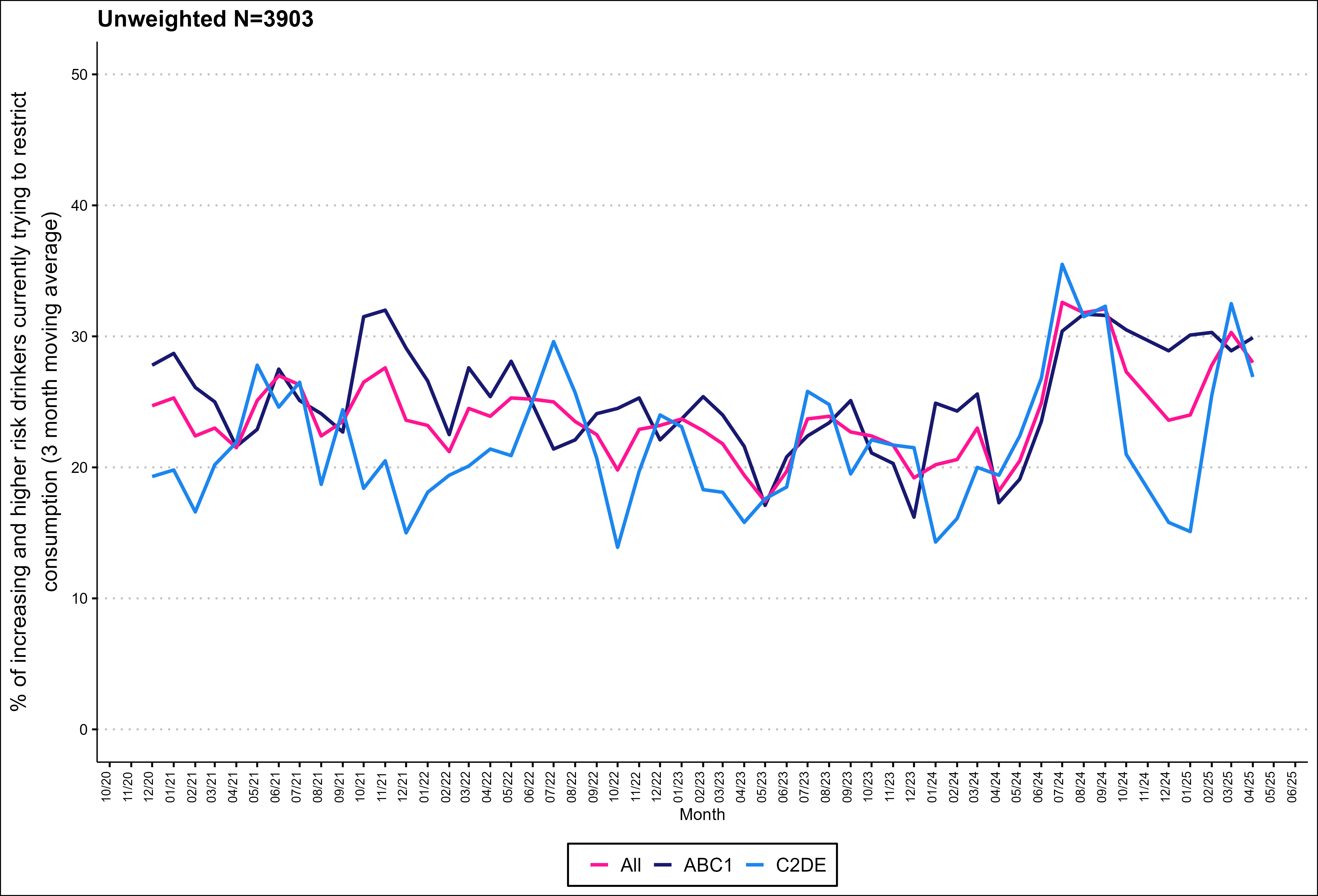 Motivation to cut down
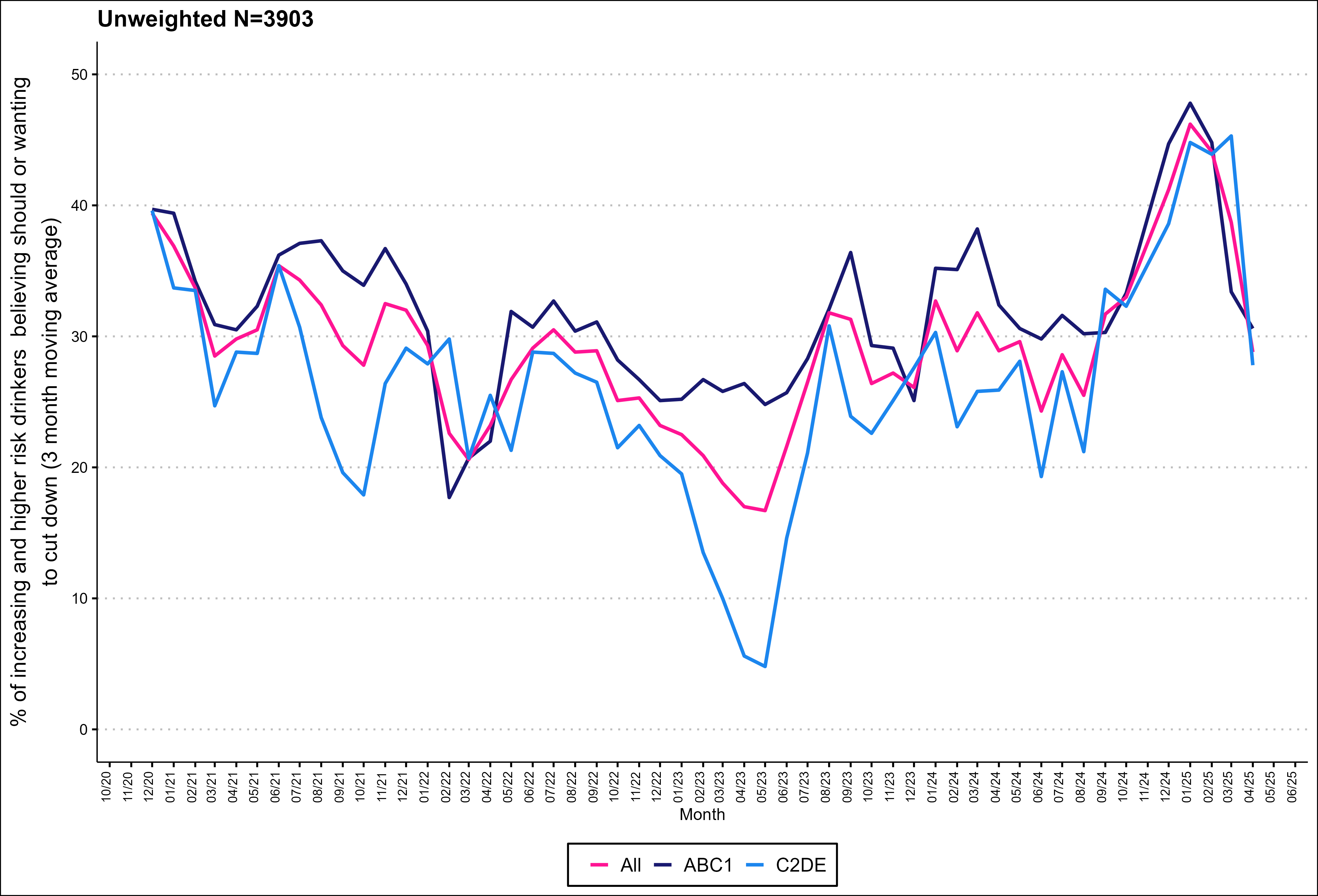 GP advice to cut down
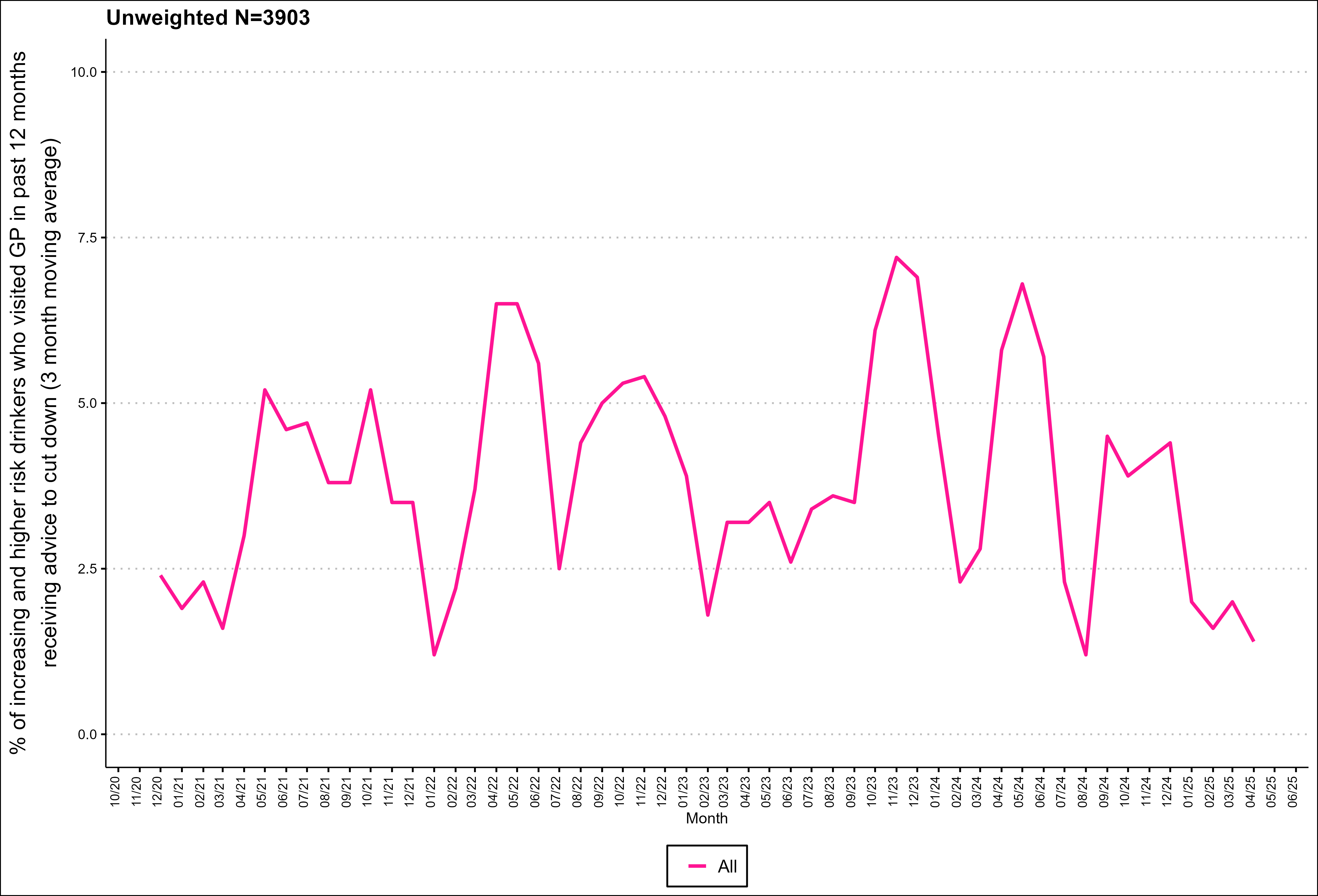 All past-year attempts to cut down or stop
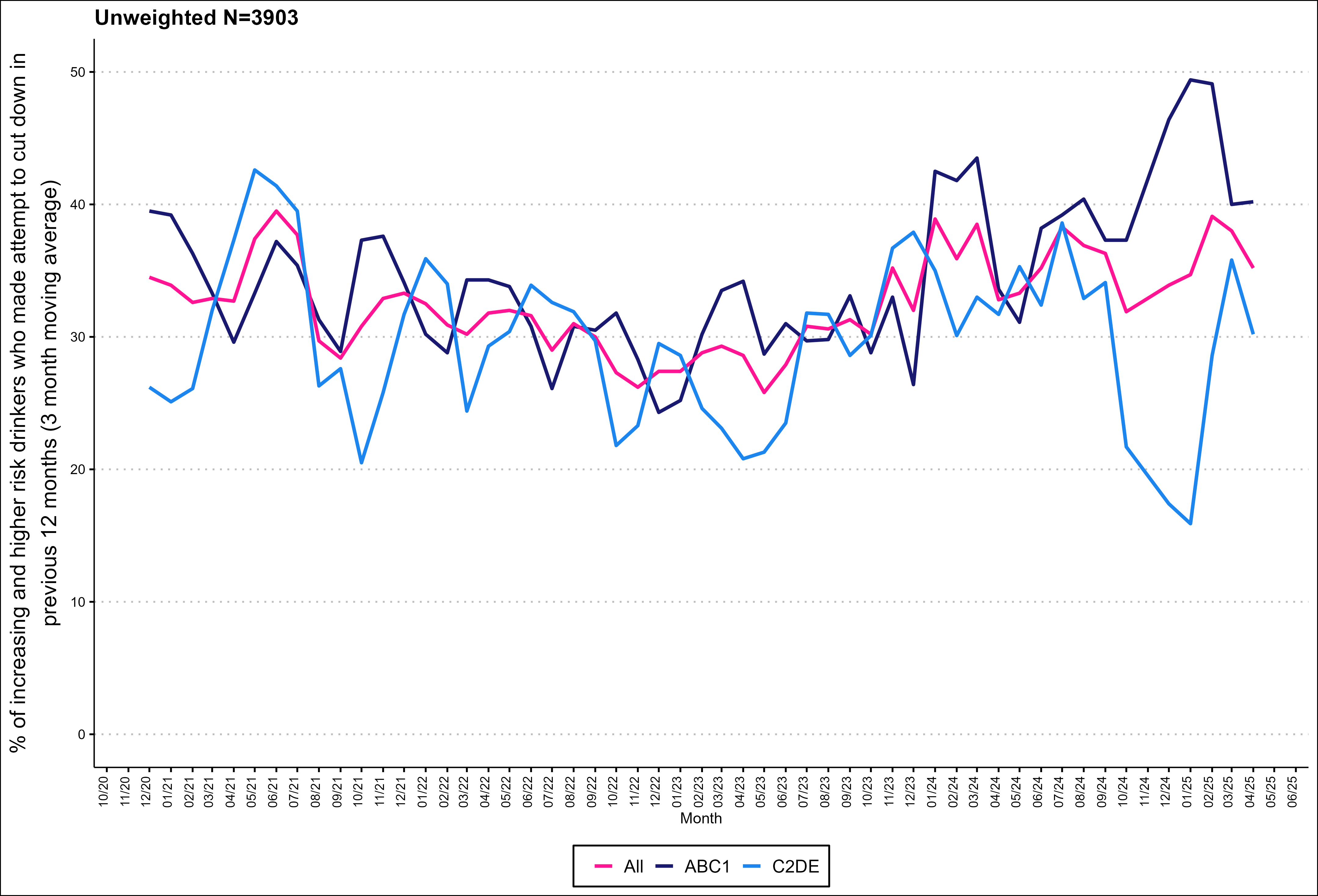 Serious past-year attempts to cut down or stop
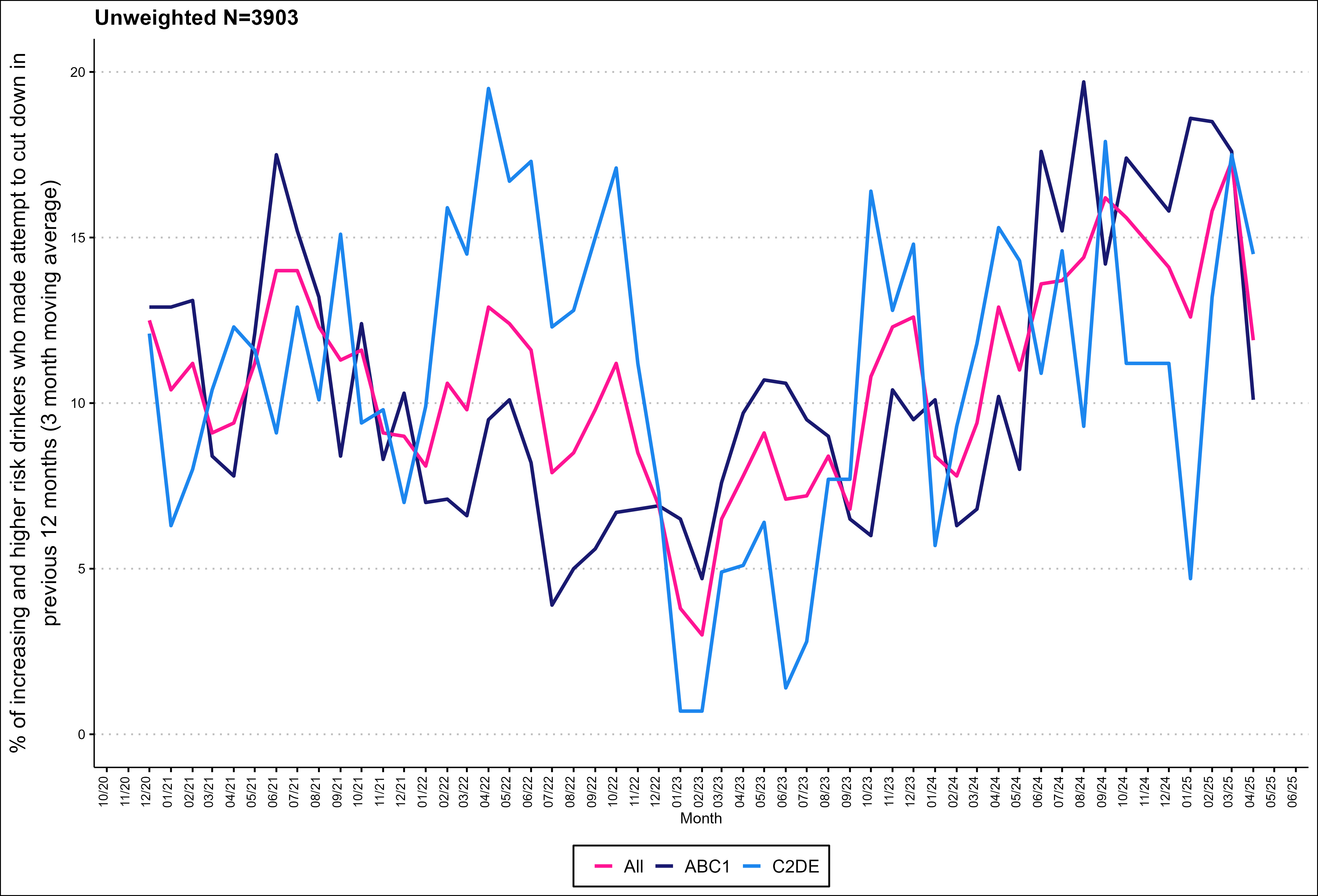 Support in past-year attempts
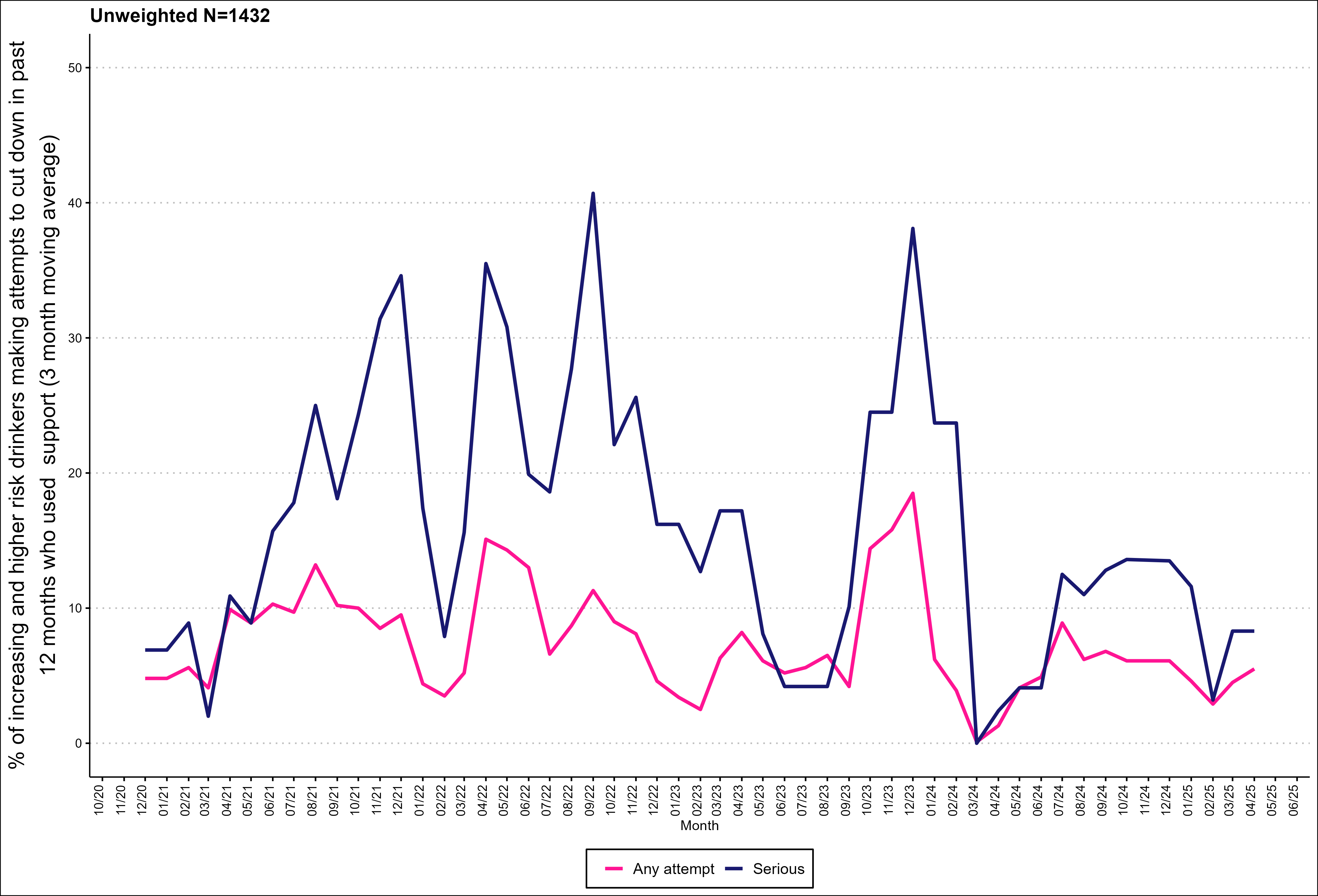 Using low-alcohol/alcohol-free drinks in past-year attempts
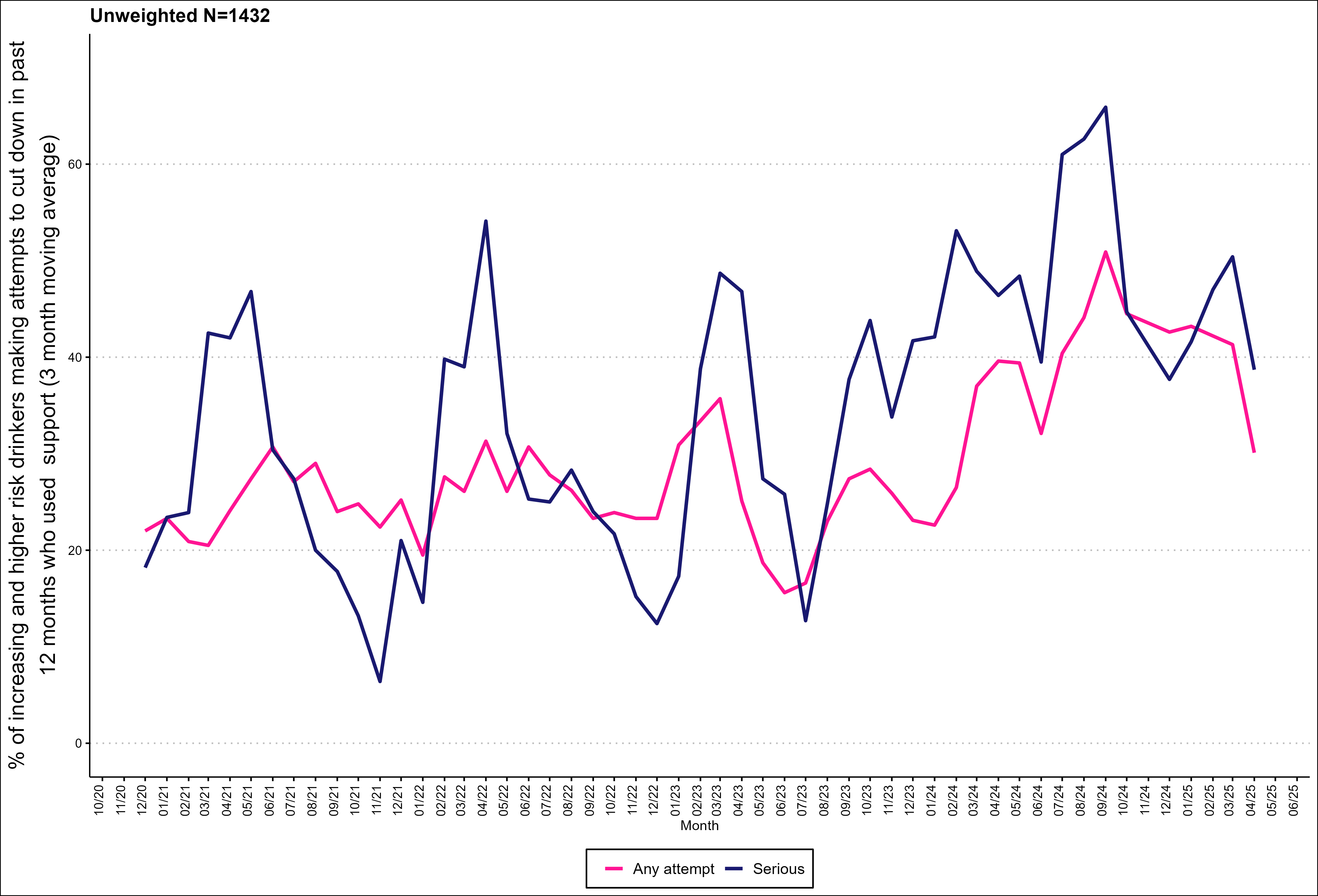 Triggers for past-year attempts
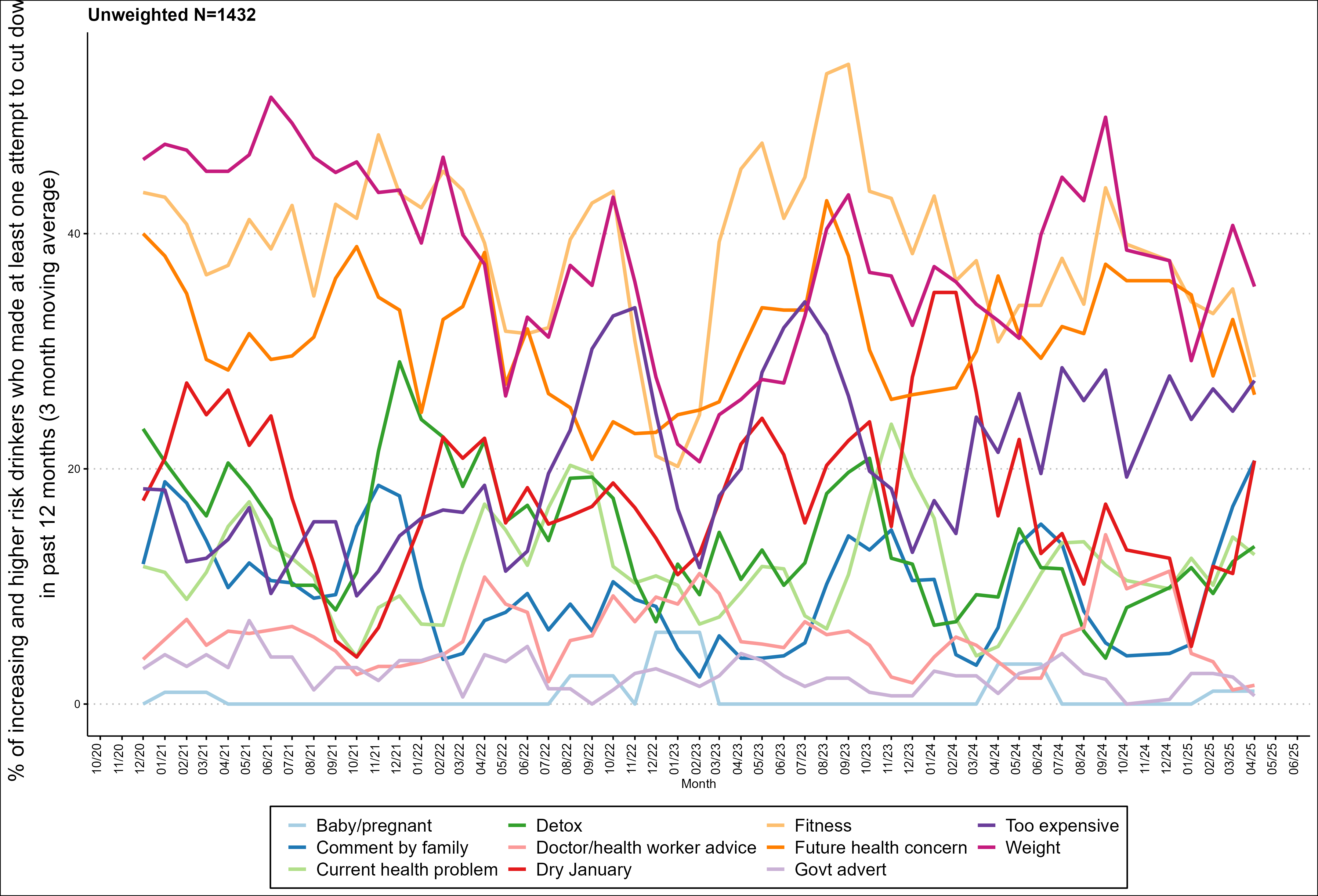 Prevalence of increasing and higher risk drinking (AUDIT) - not collected since October 2024
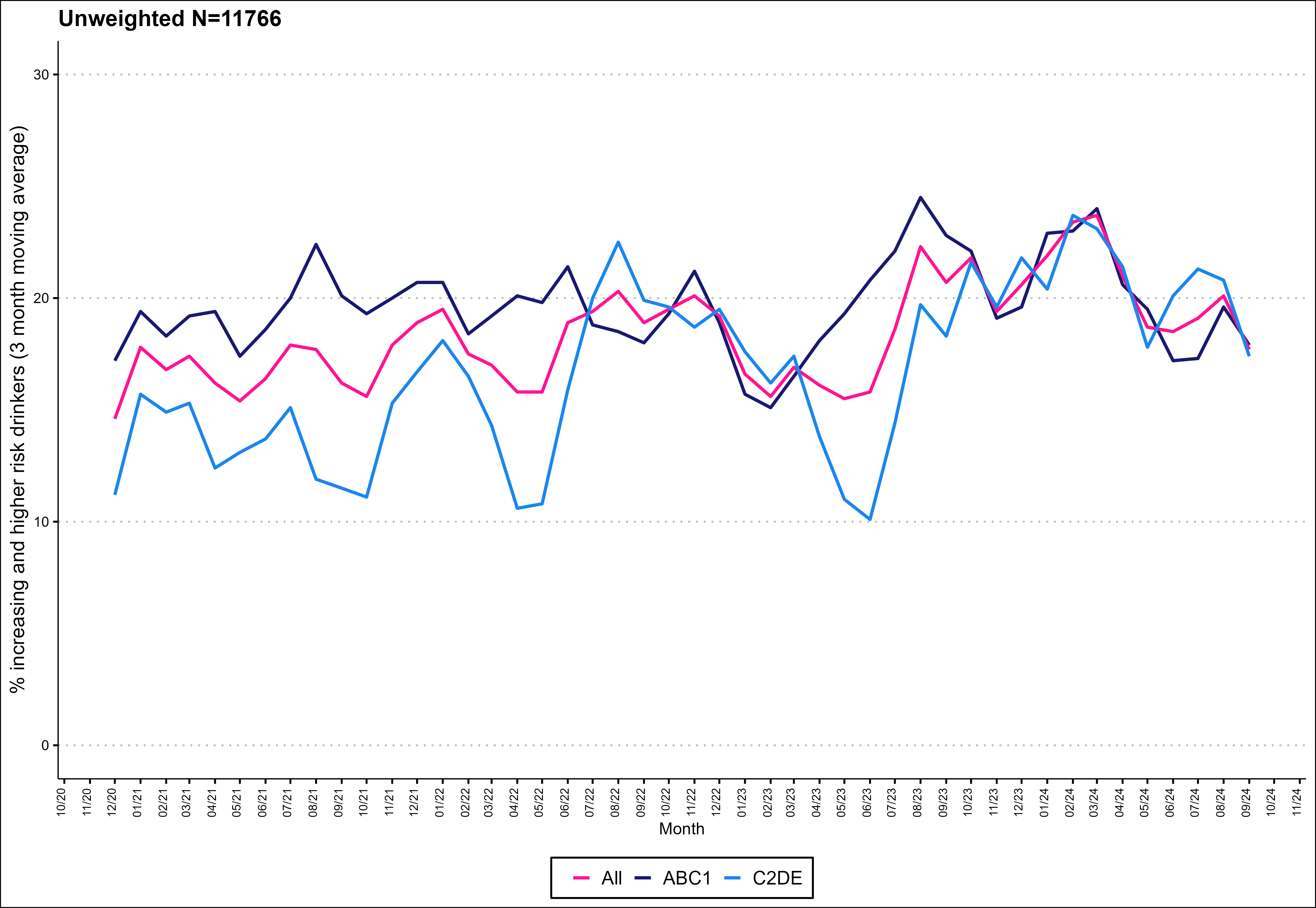 Methods
Data collected during monthly household survey
Each month involves a new representative sample of 250-300 adults (18 and over)
Due to pandemic, surveys are conducted by telephone (rather than face-to-face) and among adults aged 18 and over between April 2020-December 2021.
Kock, et al., 2021. Protocol for expansion of an existing national monthly survey of smoking behaviour and alcohol use in England to Scotland and Wales: The Smoking and Alcohol Toolkit Study. Wellcome Open Research. 6:67
More information (and access to the data underlying each chart) will be available online soon.